Koncept dynamické neuromuskulární stabilizace prof. Koláře – DNS
Podzim 2022
Mgr. Zuzana Kršáková
Mgr. Kateřina Honová
1
Zápatí prezentace
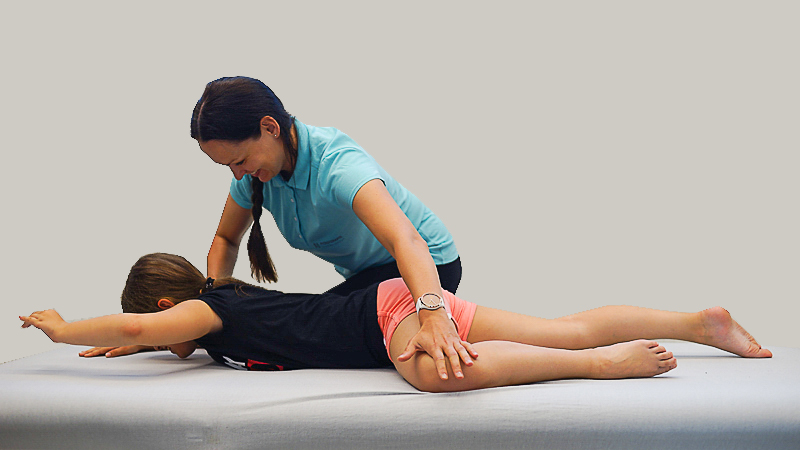 Co je to DNS
DYNAMICKÁ: žádná činnost není statického rázu, vyžaduje zpětnou vazbu, vyhodnocování a další reakce

NEUROMUSKULÁRNÍ: činnost svalů není oddělitelná od jejího řízení (nervový systém)

STABILIZACE: schopnost zajistit segmenty v jejich vzájemném centrovaném postavení a to jak v průběhu pohybu, tak při udržování postury
2
Zápatí prezentace
DNS
diagnosticko-terapeutický koncept, který pracuje s motorickými programy, které se snaží nastavit tak, aby prováděly kvalitativně co nejlepší pohyb

DNS není o cvičení svalů, ale jejich správné zapojování v komplexních motorických vzorech

vychází z vývoje kojence a batolete a jeho vývojové řady ve věku od cca 3 měsíců do 2 let (novorozenecké pozice se v terapii nevyužívají)

DNS je založeno na neurofyziologických aspektech vývojové kineziologie – zrání lokomočního systému 

otevřený koncept – možná kombinace s jinými technikami
Ukázka vývoje ontogeneze – 2. měsíc
4
Zápatí prezentace
Ukončení motorického vývoje
hrubá motorika: kolem 4. roku věku
jemná motorika: kolem 6. roku věku (zrání mozečku)
zlatý věk motoriky: kolem 8 roku věku
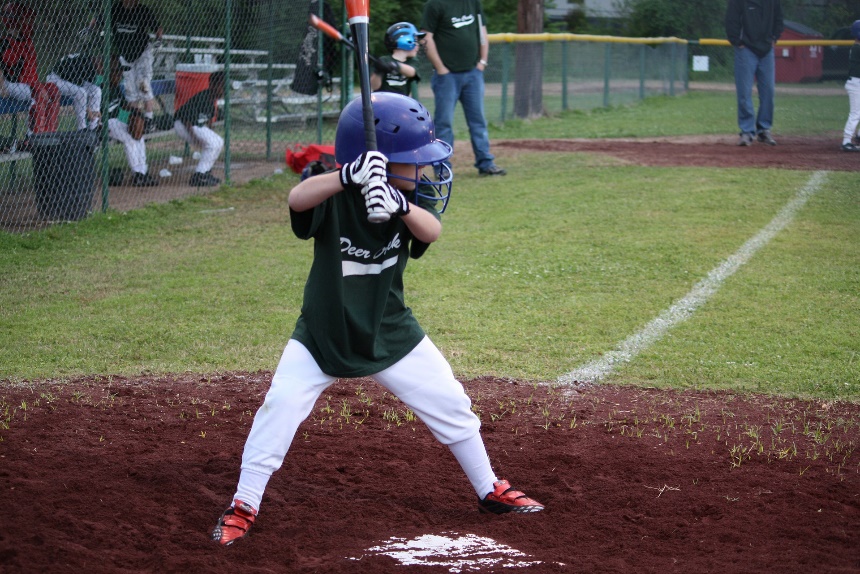 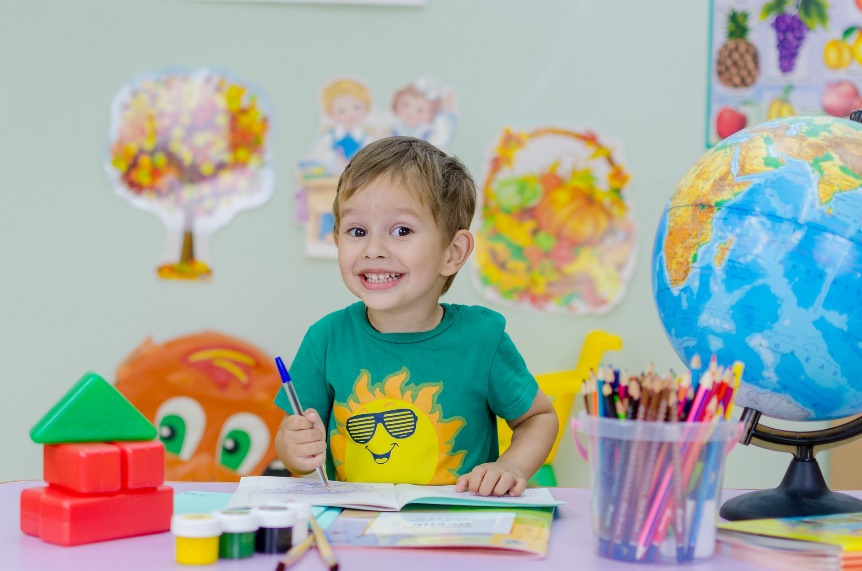 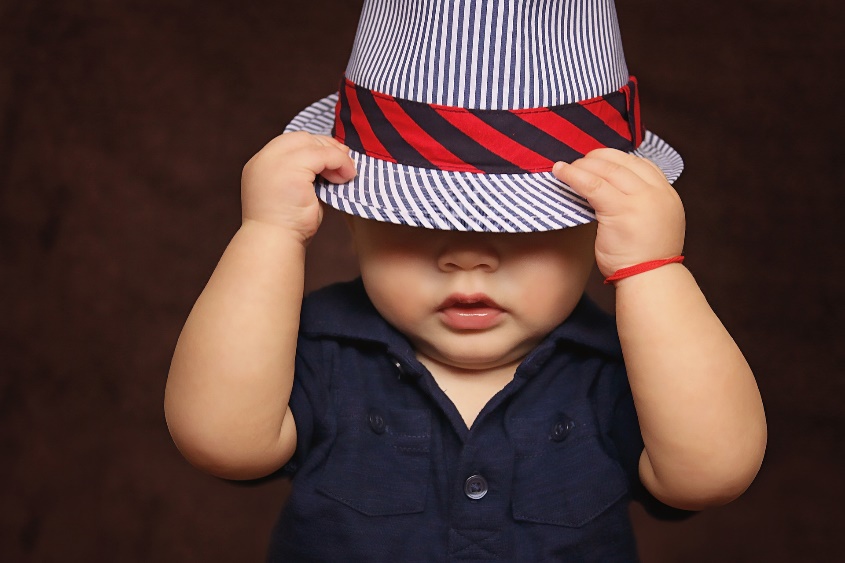 5
Zápatí prezentace
Předpokladem hybnosti je stabilizace
základem je sagitální stabilizace (a centrace kloubů), kterou se zdravé dítě naučí ve 3 měsících věku 

na sagitální stabilizaci „stavíme“ veškerý pohyb

jedná se o ekvivalent označení „core“ 

sagitální stabilizace je dokonalé osové zajištění páteře, která je zajištěna rovnoměrnou kontrakcí svalů ventrální a dorzální části těla
6
Zápatí prezentace
výsledkem je kvalitní tlak v břiše (hydrobag), který „nese“ bederní páteř (v pozici vleže na břiše nebo v pozici na 4), nebo ji podpírá – v pozici stoje = tvoří pevný rám pro pohyb 

většina dospělých pacientů s funkčními poruchami nemá vytvořenou dostatečnou stabilizaci 

na nedostatečnou stabilizaci však nelze paušálně svádět všechny potíže – vždy je třeba vycházet z anamnézy a kineziologického rozboru!
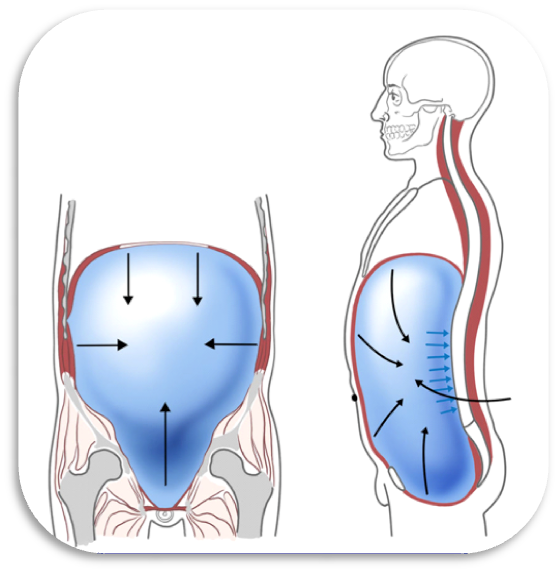 7
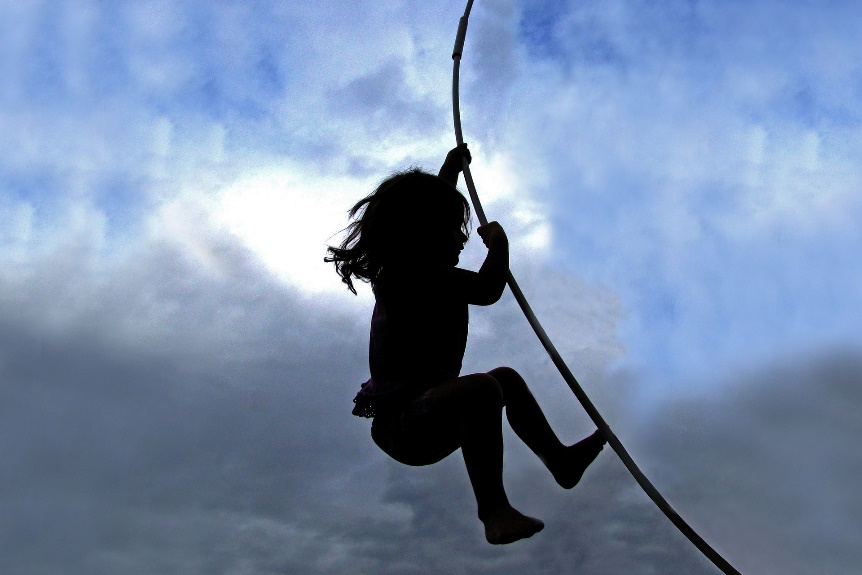 Diferenciace
rozdělení dle funkce na: 
OPĚRNOU (distální svalový tah)
FÁZICKOU (proximální svalový tah)

IPSILATERÁLNÍ VZOR (otečení na břicho, šikmý sed)
KONTRALATERÁLNÍ VZOR (lezení, chůze)
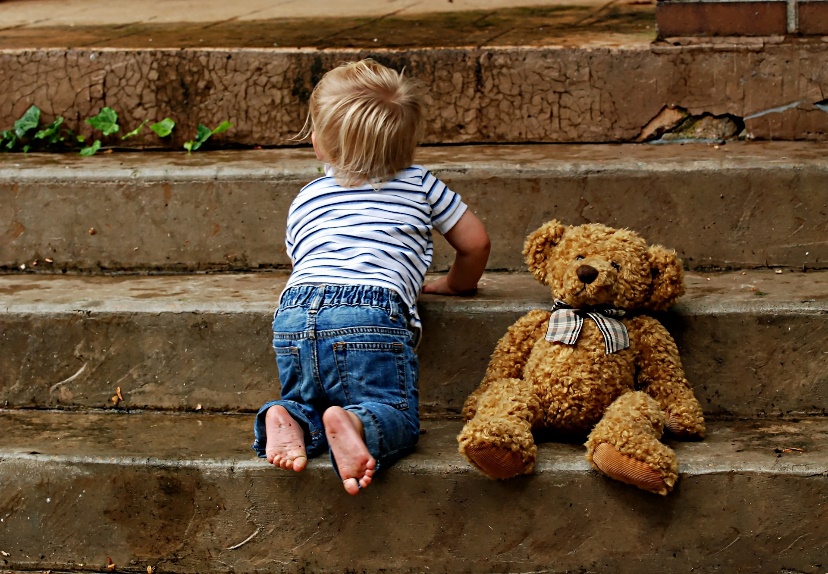 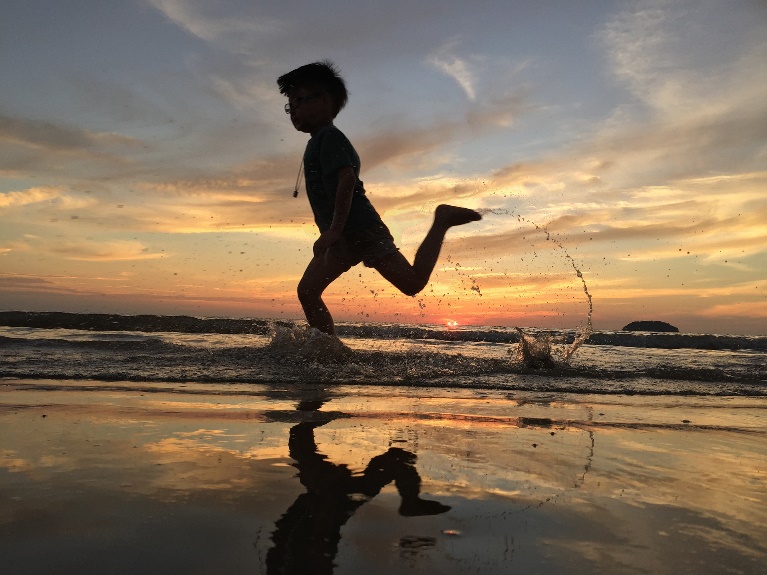 8
Zápatí prezentace
Neutrální pozice v kloubu
= funkční centrace

optimální biomechanický tlak
ekonomická práce svalů
maximální možné krytí kloubních ploch
protektivní vliv na tkáně
vztah periferie a centra: neutrálním nastavením periferie (akra) se vytvoří lepší podmínky pro funkce centra (kořenový kloub) – a naopak
9
Zápatí prezentace
Principy pohybu
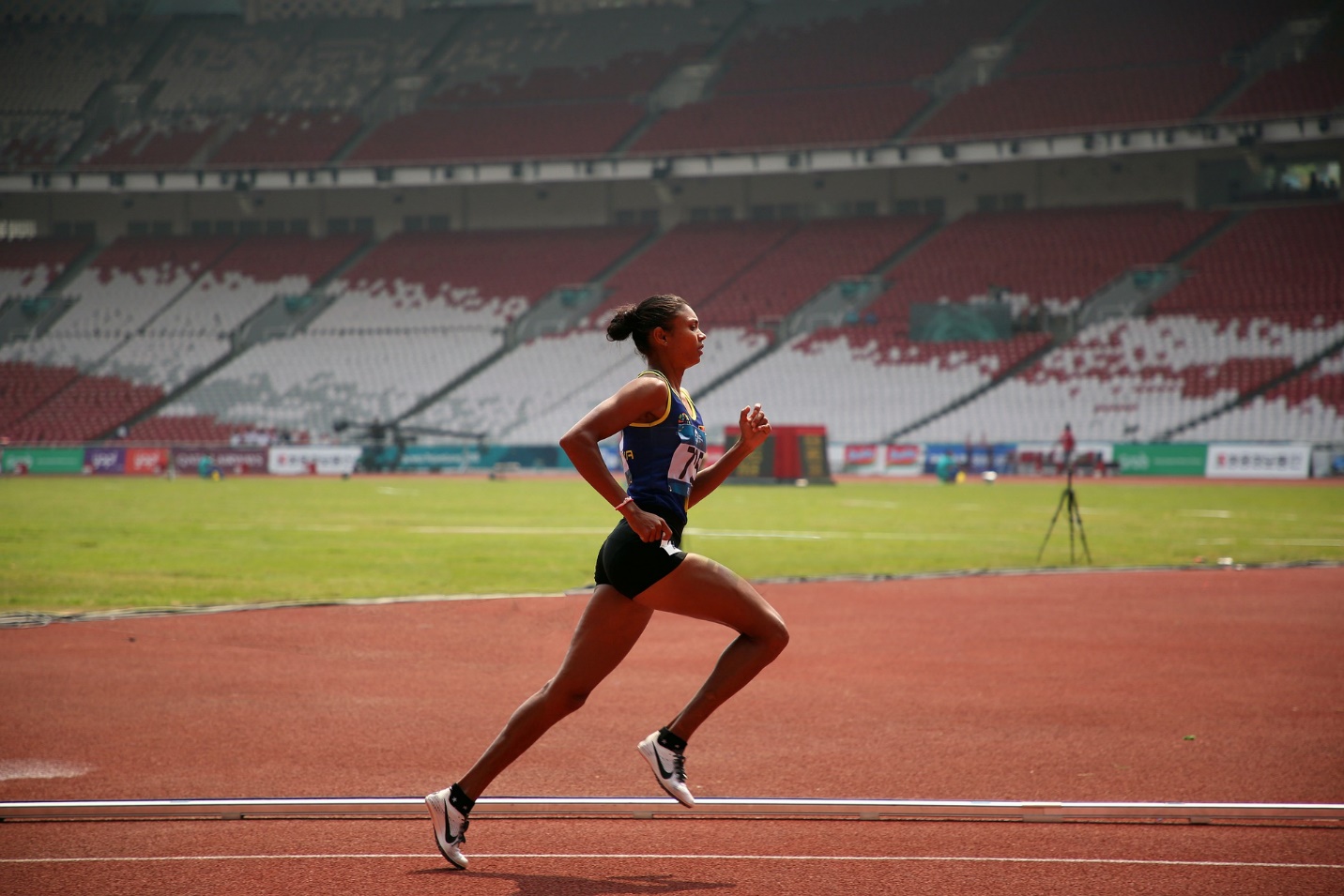 vztah periferie a centra
timing
rozsah pohybu
10
Zápatí prezentace
Sagitální stabilizace trupu
koaktivační souhra mezi svaly, které stabilizují hrudník, páteř, pánev
na kvalitní stabilizaci navazuje lokomoce – která je již projevem diferenciace funkce
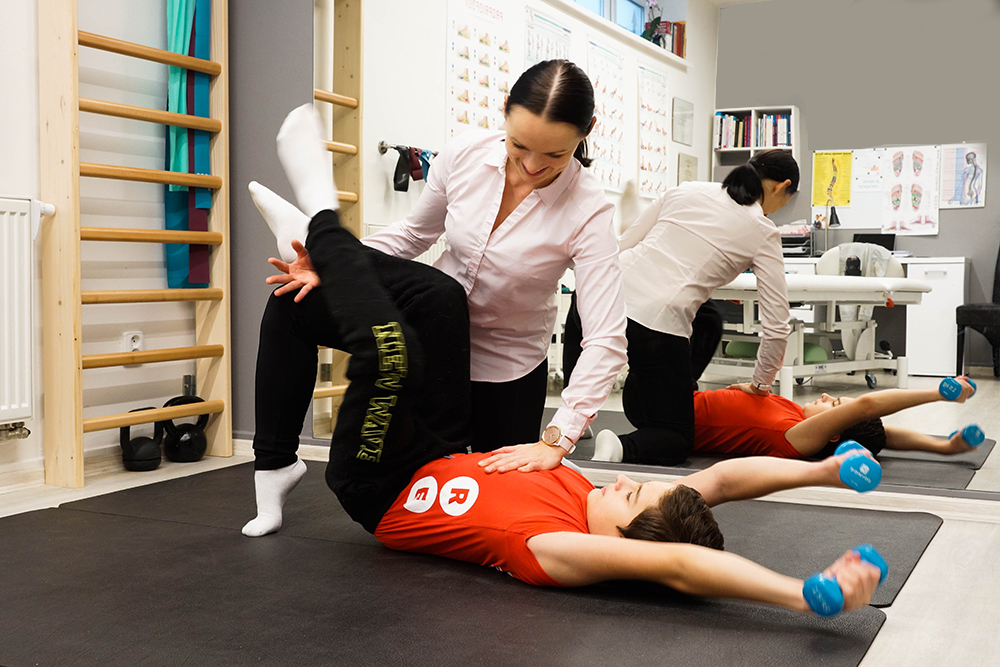 11
Zápatí prezentace
Patologické nastavení a klinické důsledky
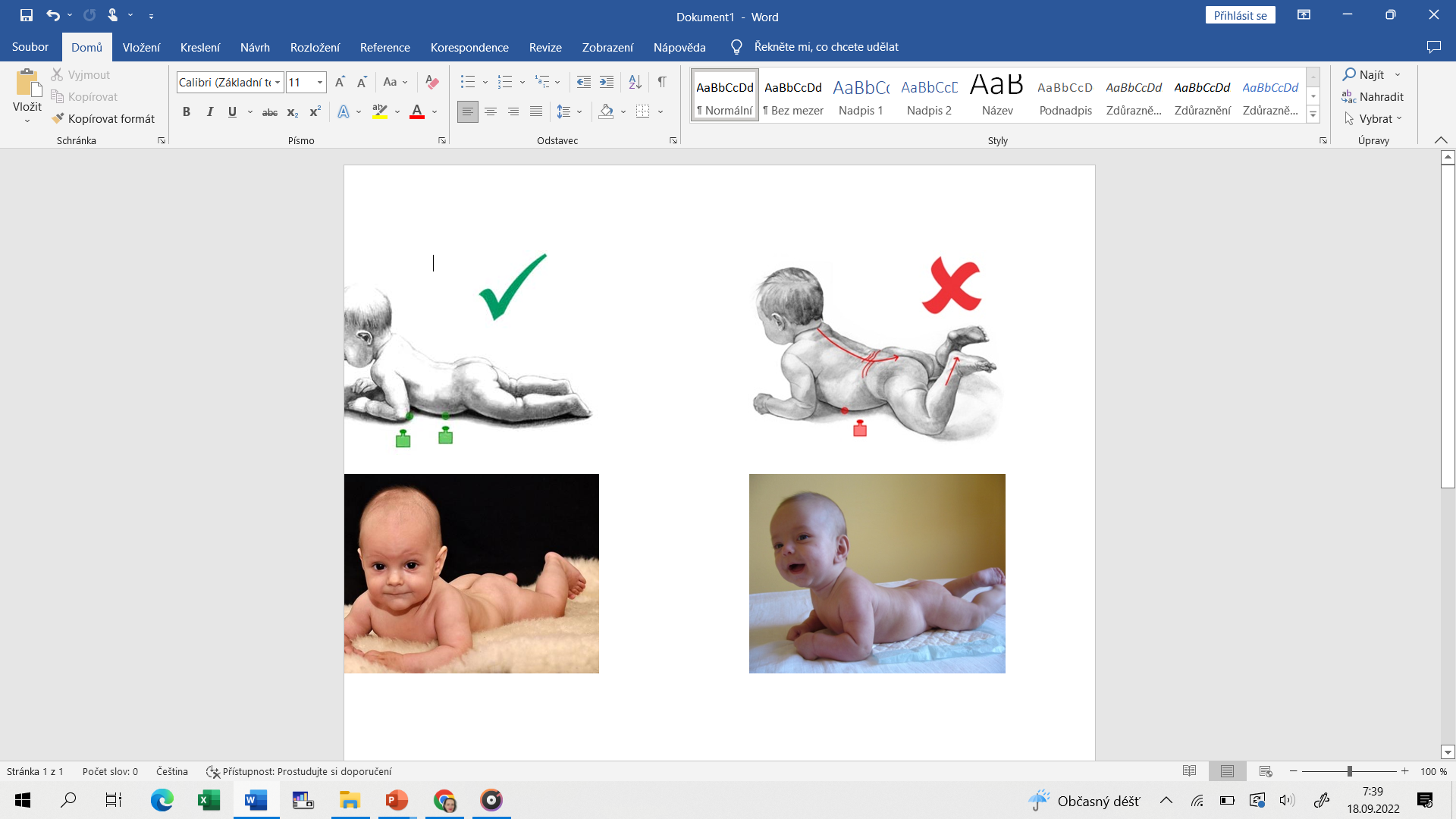 Nesprávně vytvořená sagitální stabilizace způsobuje: 

hypertonus vzpřimovačů
vzor „rybí kosti“ na zádech
anteverzní postavení pánve
vyklenutí laterální části břišních svalů
protrakci ramen, reklinaci hlavy
12
Zápatí prezentace
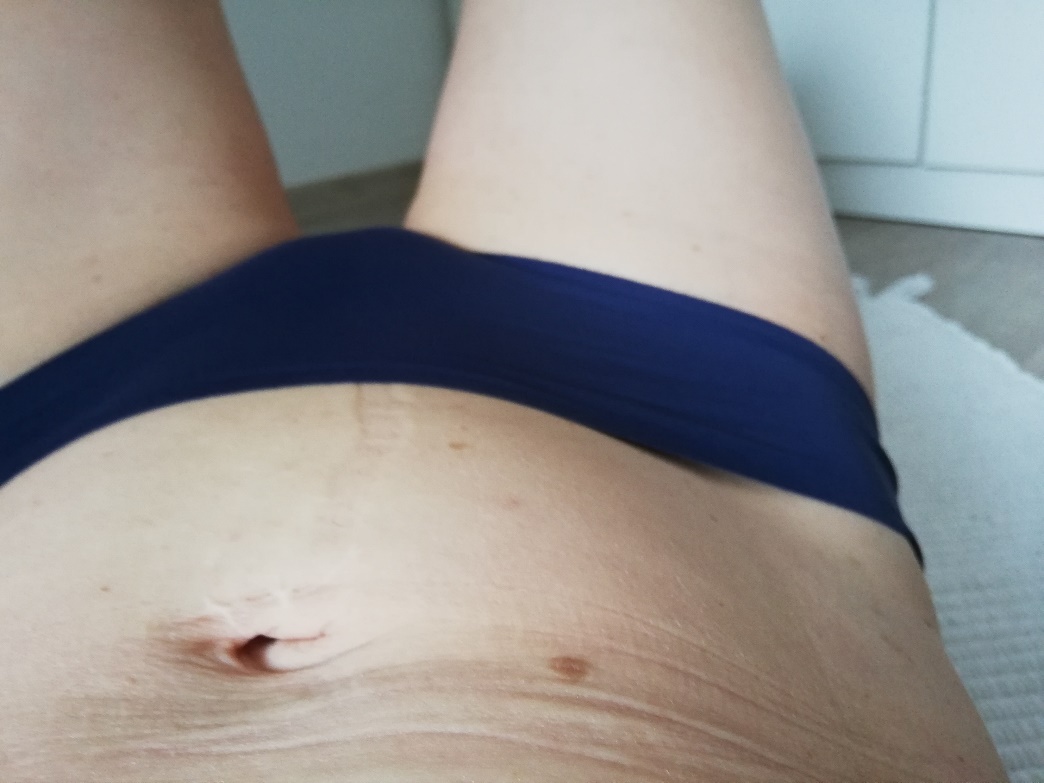 Indikátory insuficience
inspirační postavení hrudníku
neschopnost napřímení ve střední Thp
hyperaktivita horní část m. rectus abdominis a m. obliguus abd.
migrace pupku kraniálně
konkavity v oblasti třísel 
vyklenutí boční strany břišní stěny
diastáza
porucha izolovaného pohybu, relaxačního schématu
lateralizace dolních žeber
konkavity v oblasti m. gluteus
horizontální postavení klíčních kostí
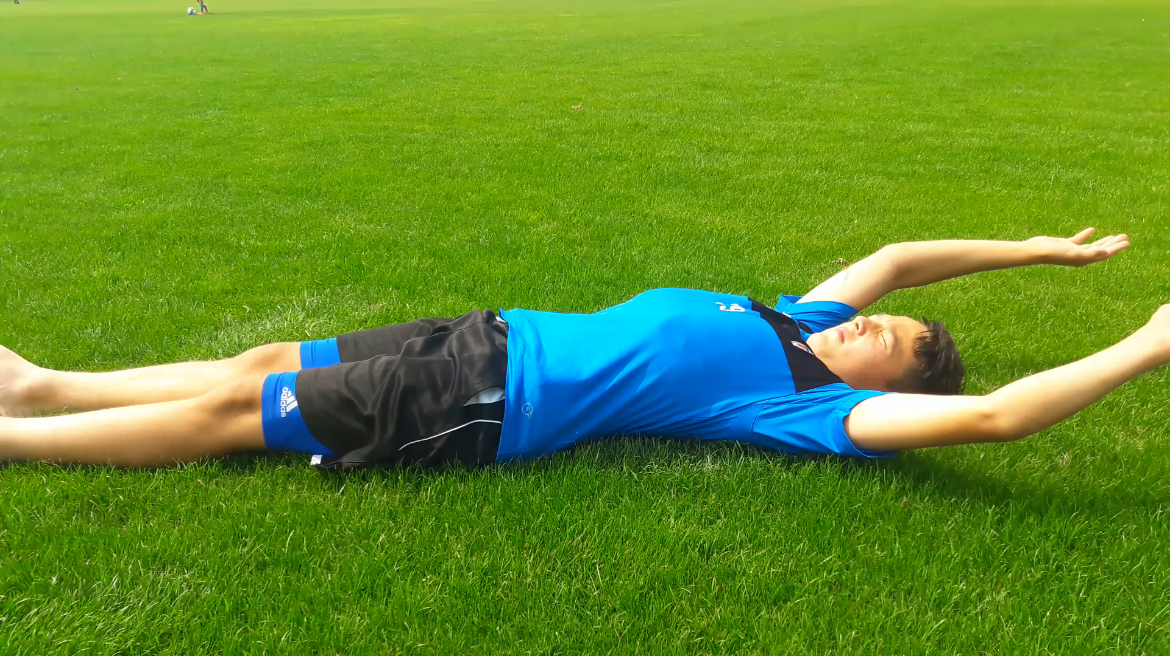 13
Zápatí prezentace
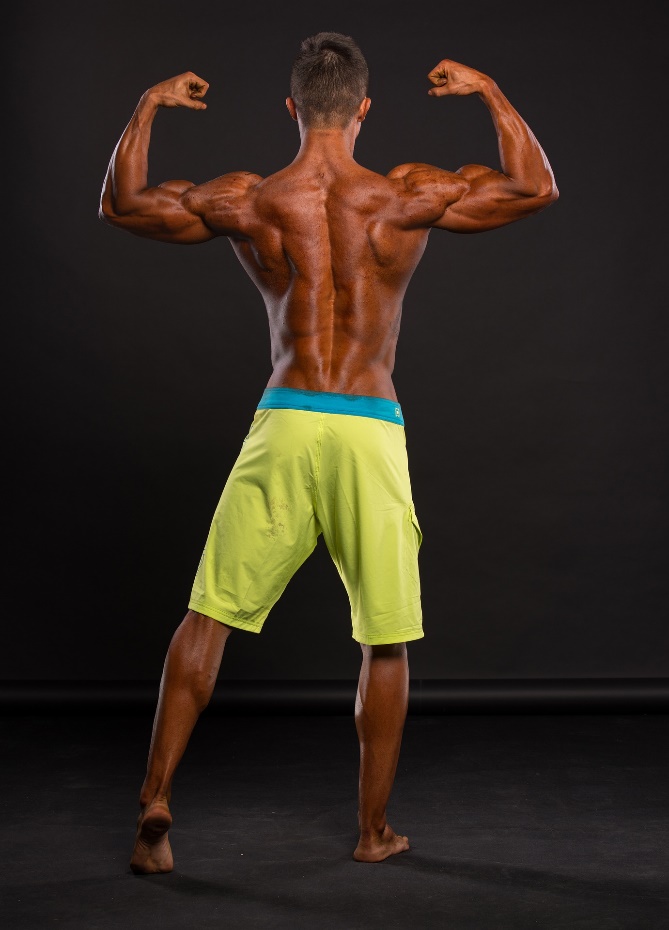 Důvody vzniku poruch
nesprávné založení vzorů
anatomické příčiny 
habituace na nevhodné statické zatížení / pohyb
bolestivá iritace
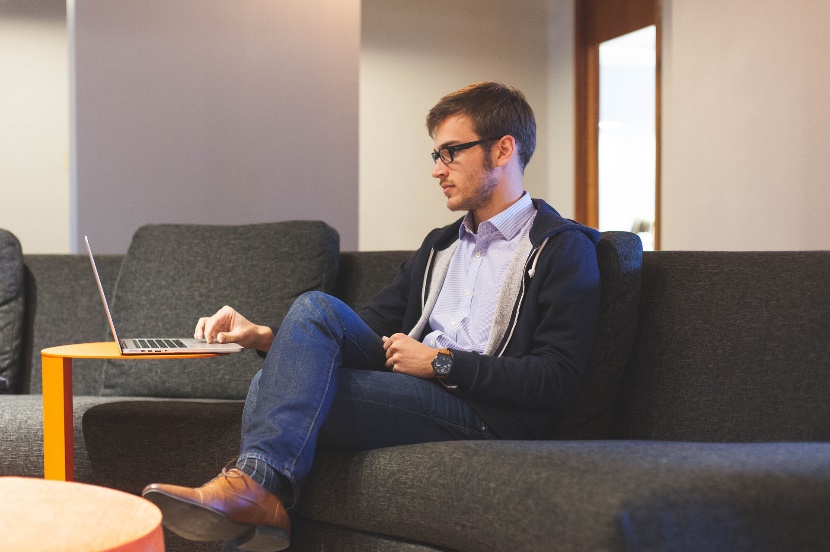 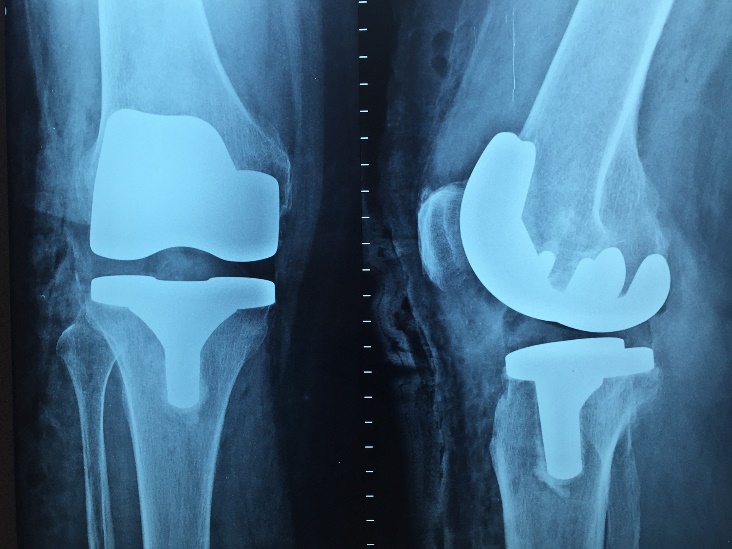 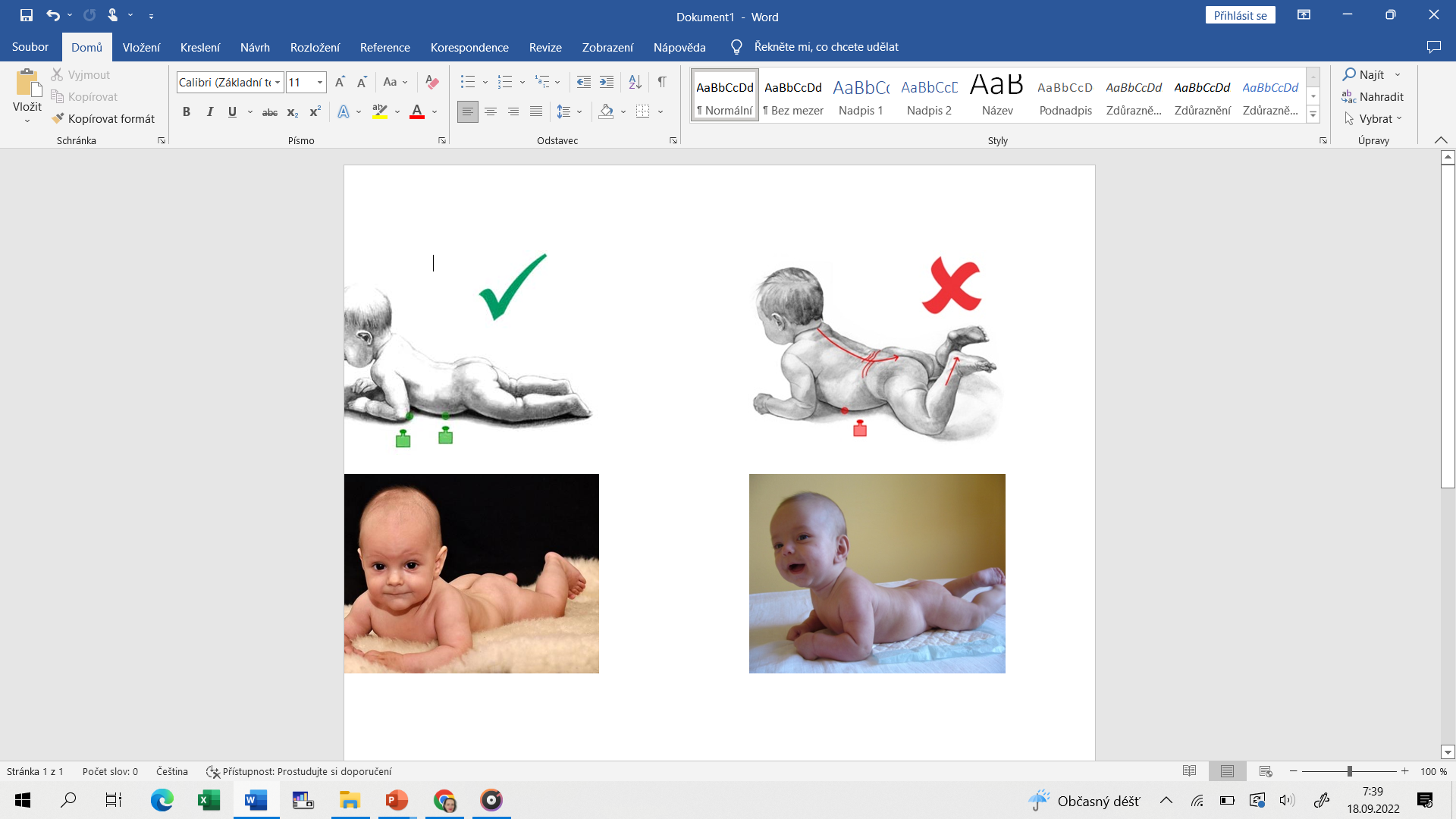 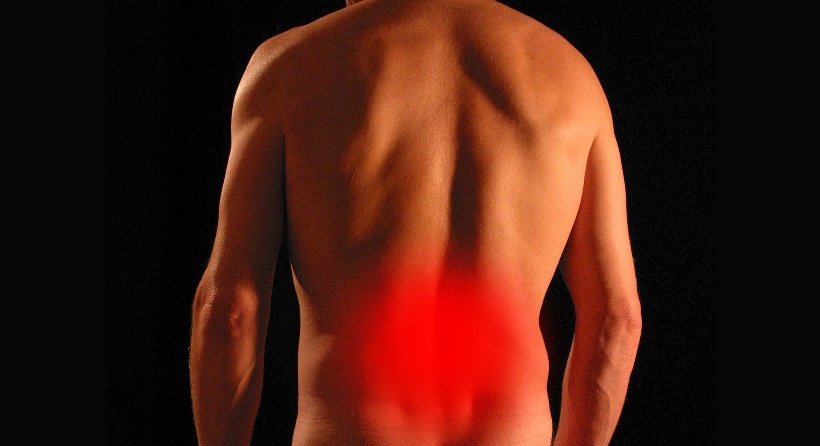 14
Zápatí prezentace
15
Zápatí prezentace
Testy k hodnocení kvality stabilizace
brániční test
test vnitrobřišního tlaku vleže na zádech / vsedě
test elevace paží
test flexe hlavy a trupu
test extenze 
test v pozici na 4
test klek (6M v pozici na břiše)
test flexe v kyčelním kloubu
test medvěd
16
Zápatí prezentace
Proč testujeme
potřebujeme rozeznat klíčovou oblast insuficience stabilizace

testujeme systém jako celek

segmenty hodnotíme v uzavřených i otevřených řetězcích

porucha se projeví hyperaktivitou svalů kompenzujících insuficienci

některé z testů slouží zároveň jako terapeutický model
17
Zápatí prezentace
Brániční test
výchozí pozice: sed, končetiny chodidly ve vzduchu, napřímená páteř (sed na sedacích hrbolech), HKK volně podél těla (neopírat se)

provedení: s nádechem aktivace laterodorzální části břišních svalů, očekáváme tlak a laterální rozšíření hrudníku
18
Zápatí prezentace
správně: symetrie, lateralizace dolních žeber, rozšíření mezižeberních prostor, napřímení páteře

insuficience: nízká nebo žádná schopnost aktivace, kranializace žeber, kyfotizace Thp, souhyb ramen a lopatek, asymetrie
19
Zápatí prezentace
Vnitrobřišní tlak vleže
výchozí poloha: leh na zádech, DKK v trojflexi a ZR v kyčlích, DDK na počátku testu opřeny o židli nebo naši paži (stehno), hrudník pasivně nastavit kaudálně

provedení: odlehčování DKK (pacient drží „sám“)

sledujeme: pohyb hrudníku a pupku, pohyb ramen, Cp a hlavy
20
Zápatí prezentace
správně: vyvážená aktivace svalů, symetrie, schopnost udržet hrudník v kaudálním postavení, horizontální pozice bránice

insuficience: hyperreaktivita RA, neaktivní spodní část břišních svalů (kranializace pupku), inspirační postavení hrudníku, konkavity břišní stěny v obl. nad tříselnými kanály, diastáza, protrakce ramen s reklinací hlavy aj.
21
Zápatí prezentace
Test elevace paží
výchozí pozice: vleže na zádech (nebo stoj), pomalá elevace do 120°

správné provedení: izolovaný pohyb paží bez souhybu hrudníku, stabilní ThL předoch, fixace dolních žeber

insuficience: kraniální posun hrudníku, lordotizace ThL přechodu, protrakce nebo elevace ramen, hyperaktivita horní části RA
22
Zápatí prezentace
Test extenze
výchozí pozice: vleže na břiše, HKK podél těla nebo v opoře

provedení testu: extenze trupu

správné provedení: vyvážená aktivace laterodorzální porce břišních svalů, plynulá extenze celé páteře, neutrální pozice pánve a lopatek
23
Zápatí prezentace
insuficience: nedostatečná koaktivace hlubokých flexorů a extenzorů šíje, hypertonus horních fixátorů lopatek, reklinace hlavy, decentrace ramen, hyperaktivita či asymetrie v paravertebr. svalech, konvexní vyklenují břicha, hyperaktivita hýždí a hamstringů
24
Zápatí prezentace
Test medvěd
výchozí pozice: stoj na 4, nohy ve vzdálenosti na šířku pánve, dlaně na šířku ramen
provedení: nadlehčení jedné či 2 (kontralat.) končetin (hodnotíme ale také pouze výchozí pozici)
správně: vyvážená aktivita ventrální a dorzální muskulatury se zachováním neutrální pozice hrudníku a pánve, centrovaná pozice dlaní a chodidel
insuficience: rozpojení segmentů, nemožnost udržení napřímené pozice, nestabilita
25
Zápatí prezentace